Полезные и вредные продукты
ученица 6 Б класса
Школы-лицея№101
Цой Анастасии
Полезные продукты                                              вредные продукты
Овощи  полезно               		   конфеты							вредно
фрукты
Неполезные продукты
Вредно
Полезно
Фрукты
Гамбургер
Полезно               вредно
Завтрак
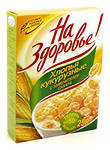 ЧТО ТЫ ВЫбираешь???
ТЫ ХОЧЕШЬ СТАТЬ ТАКИМ?